Instructions to logging on to Quia
Enter your last name and first initial in the spaces provided.
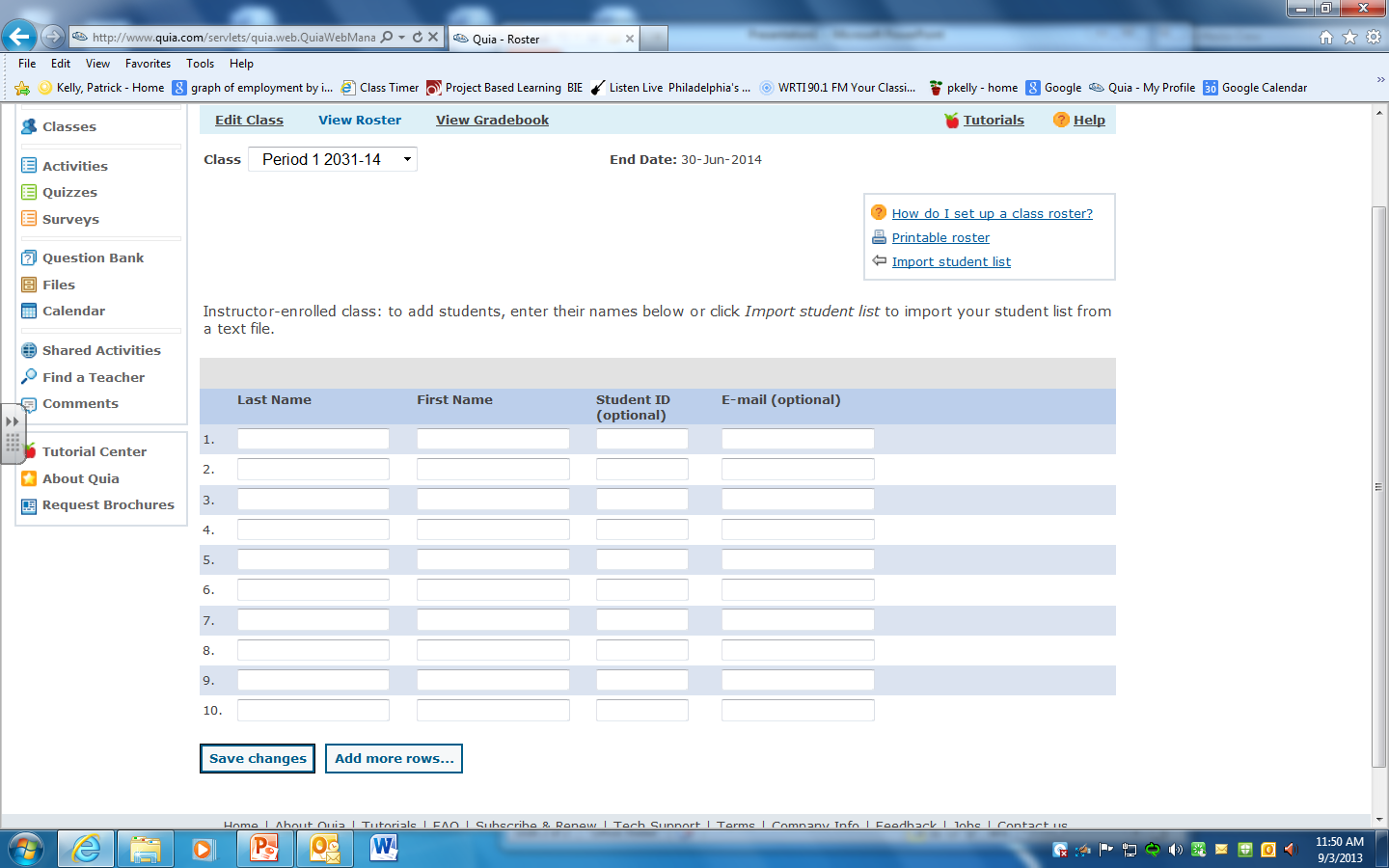 2. You can enter your email to get updates.  Do not enter anything under Student ID.
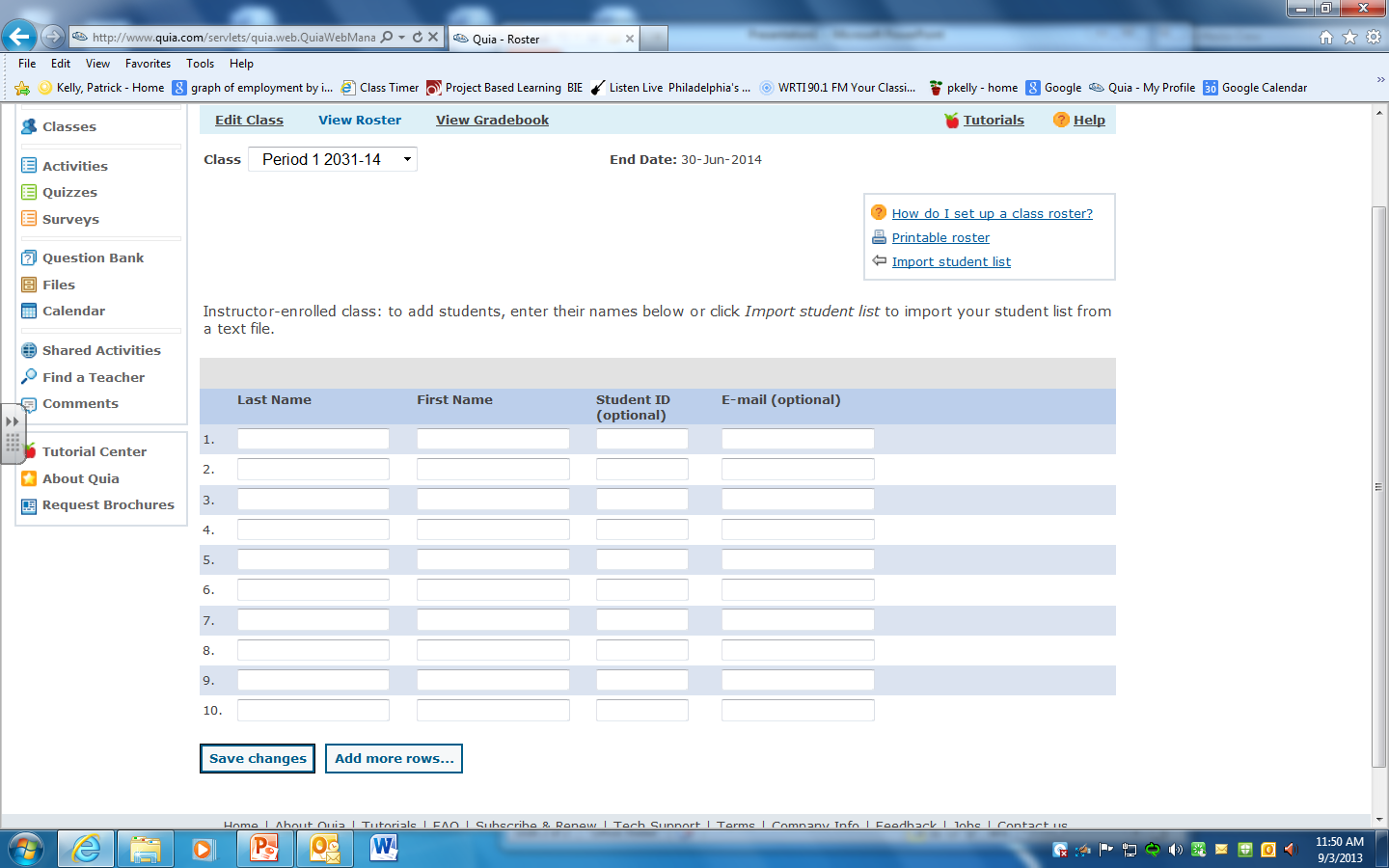 3. Click Save changes.
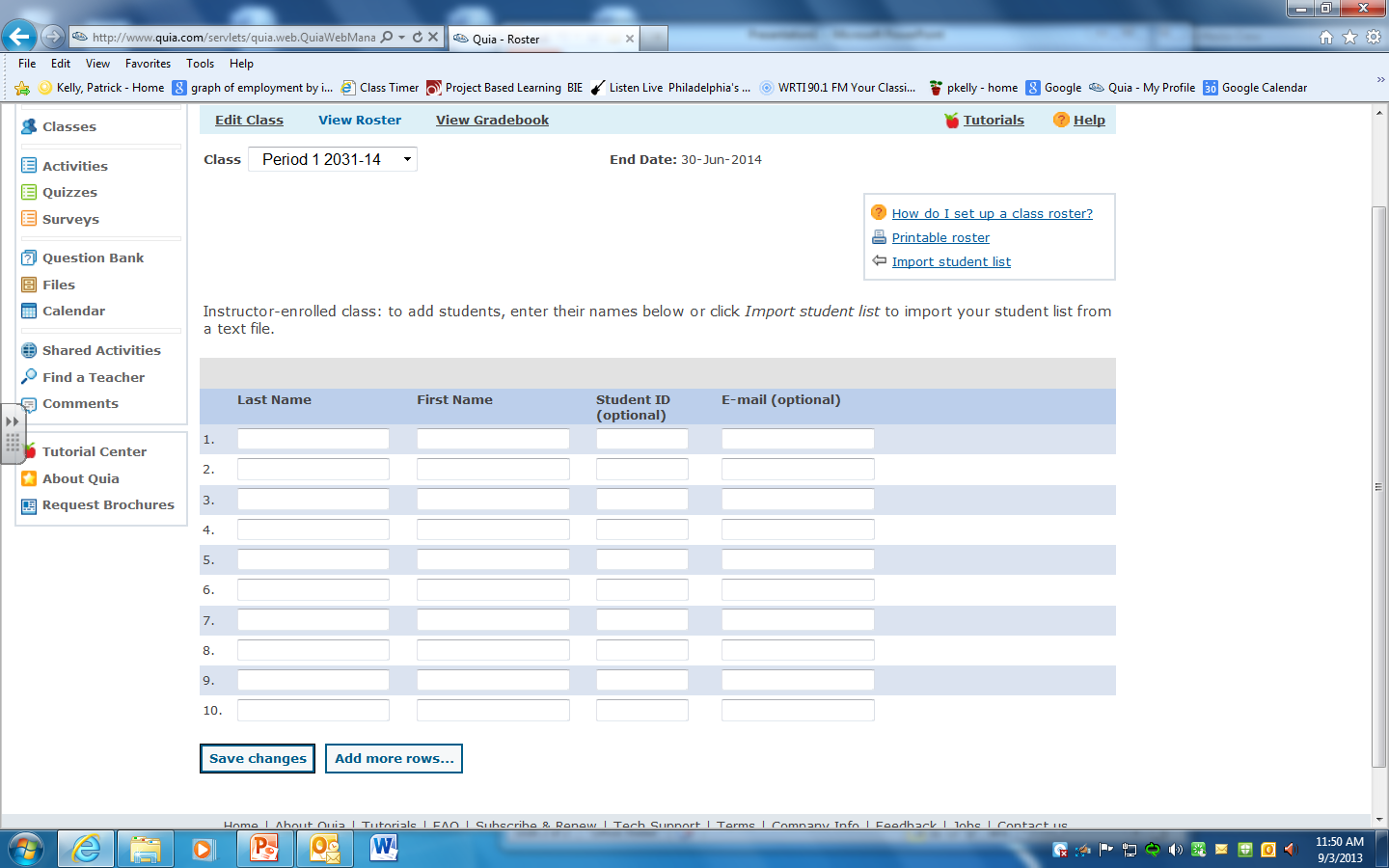 4. Click on continue.
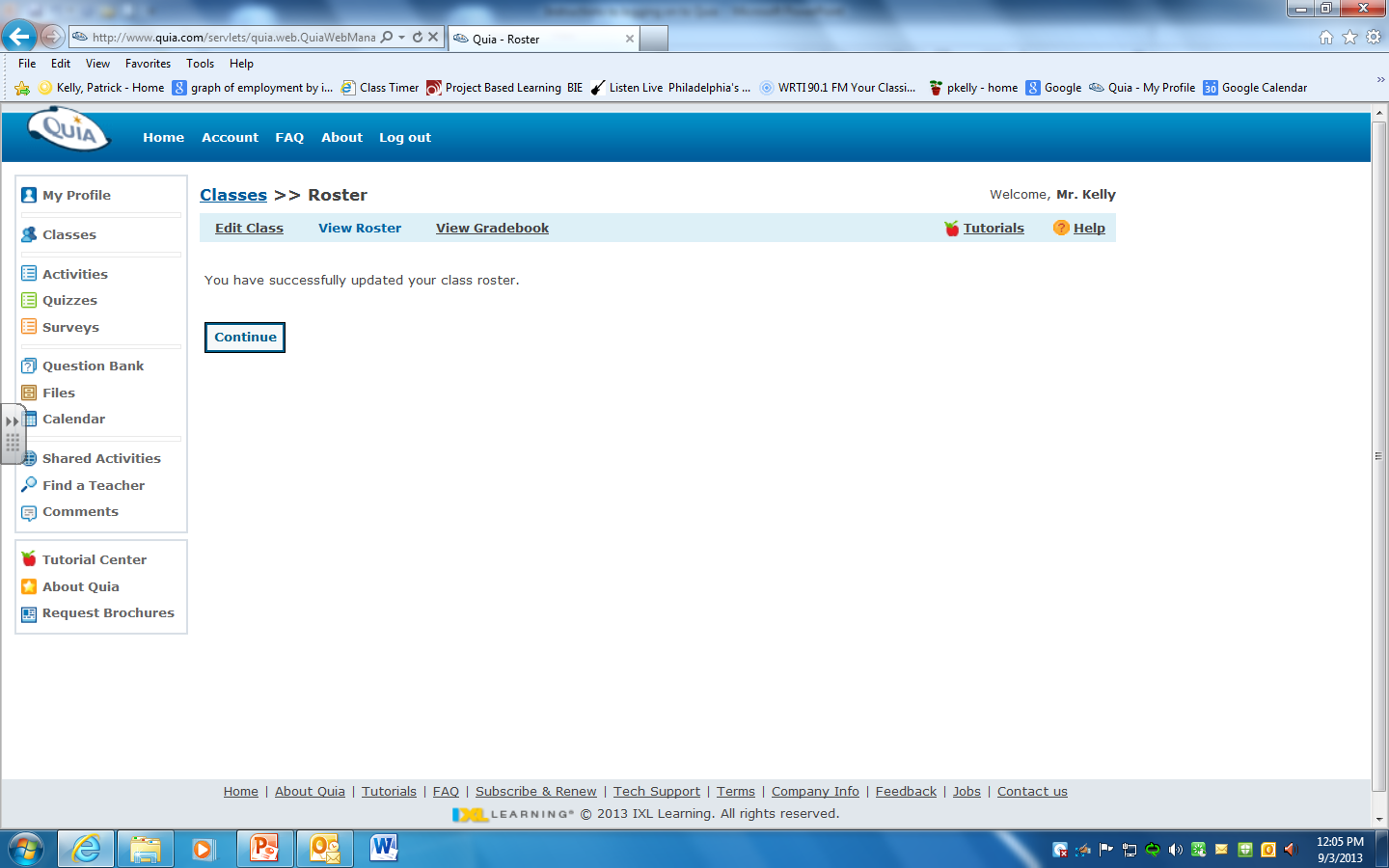 5. Write down your Username.(It will end in 601)
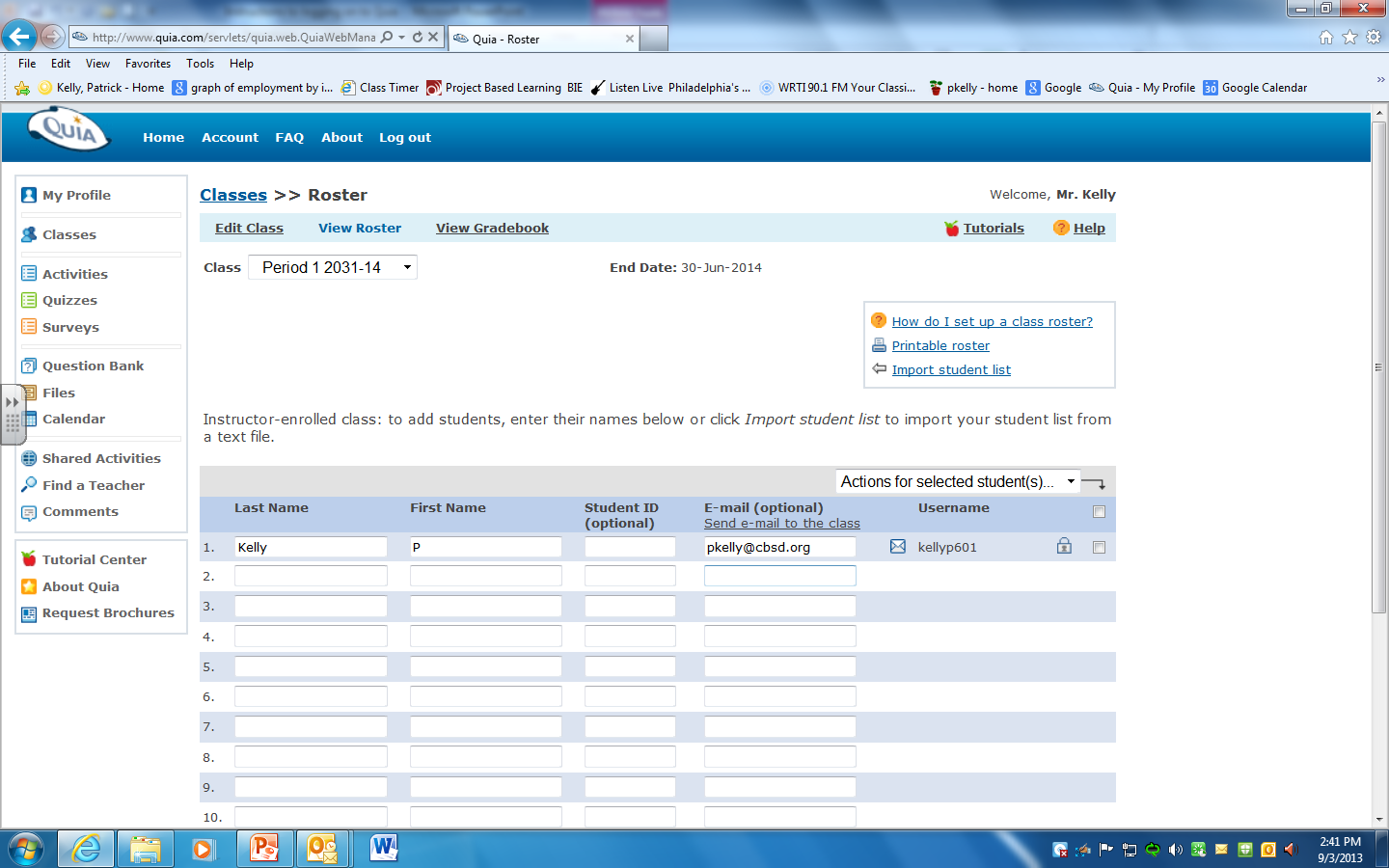 6. Click on the Lock icon.
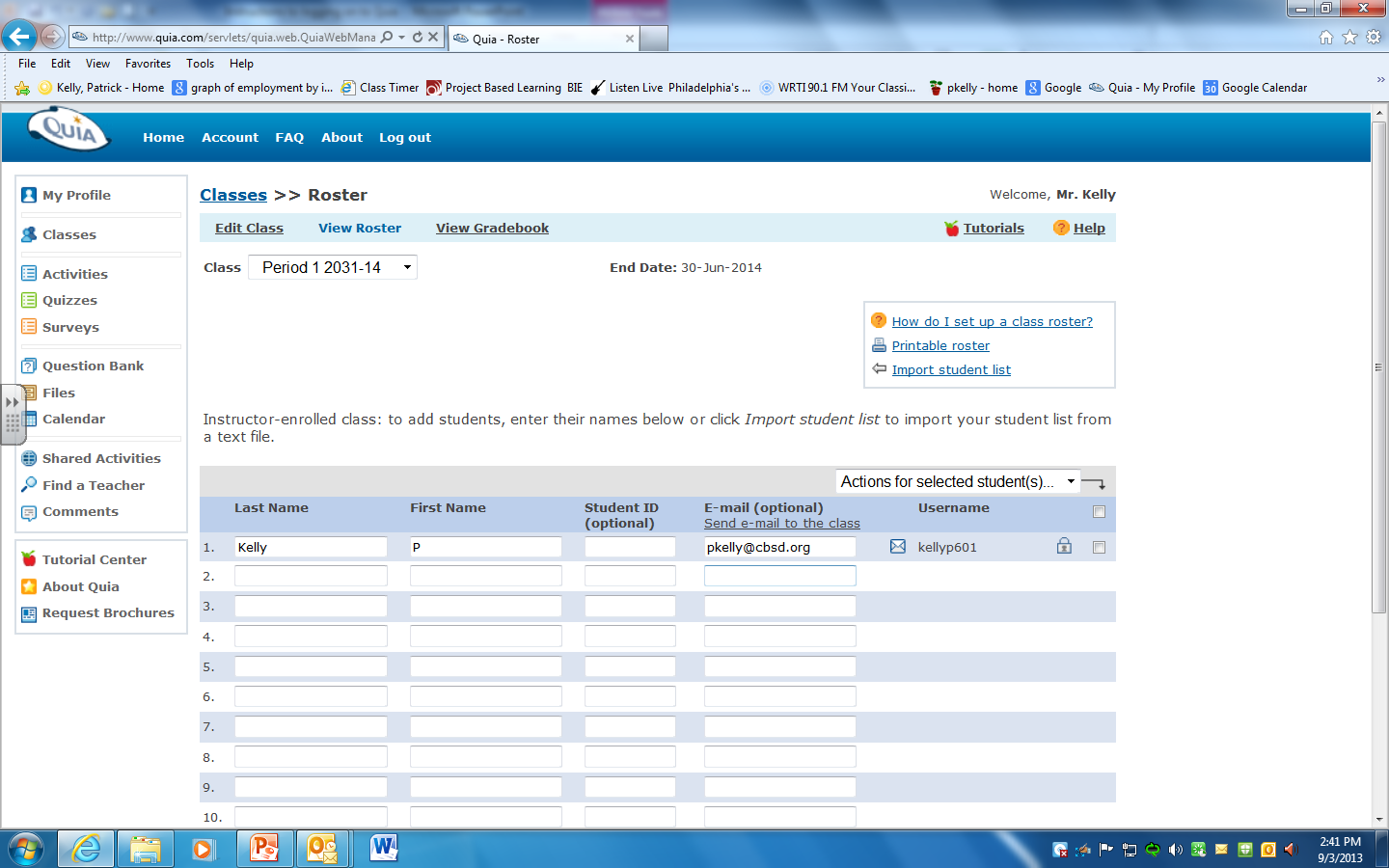 7. Create a password you will remember.(It should be the same for all of your Quia accounts.)
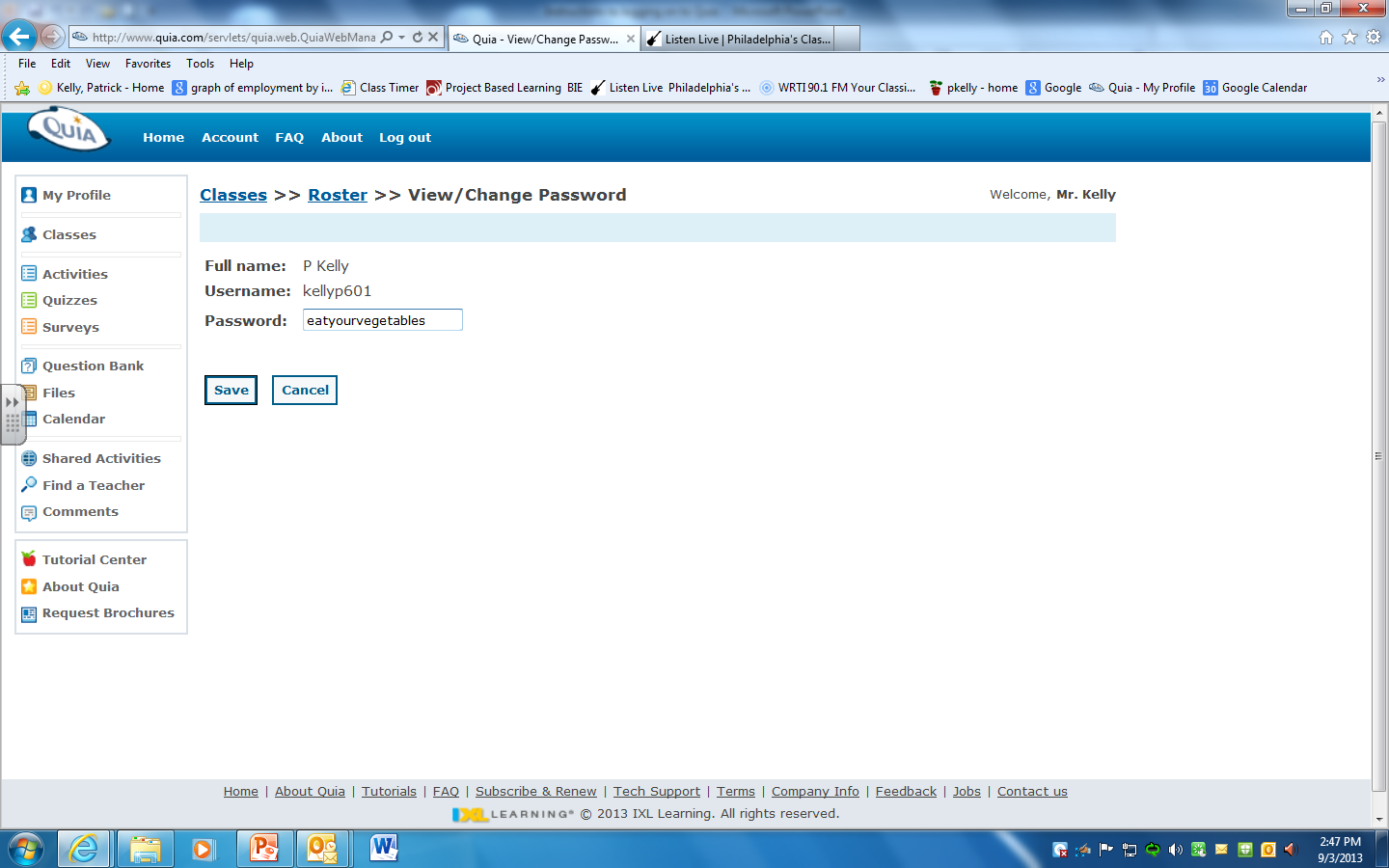 8. Click save and write down your password.
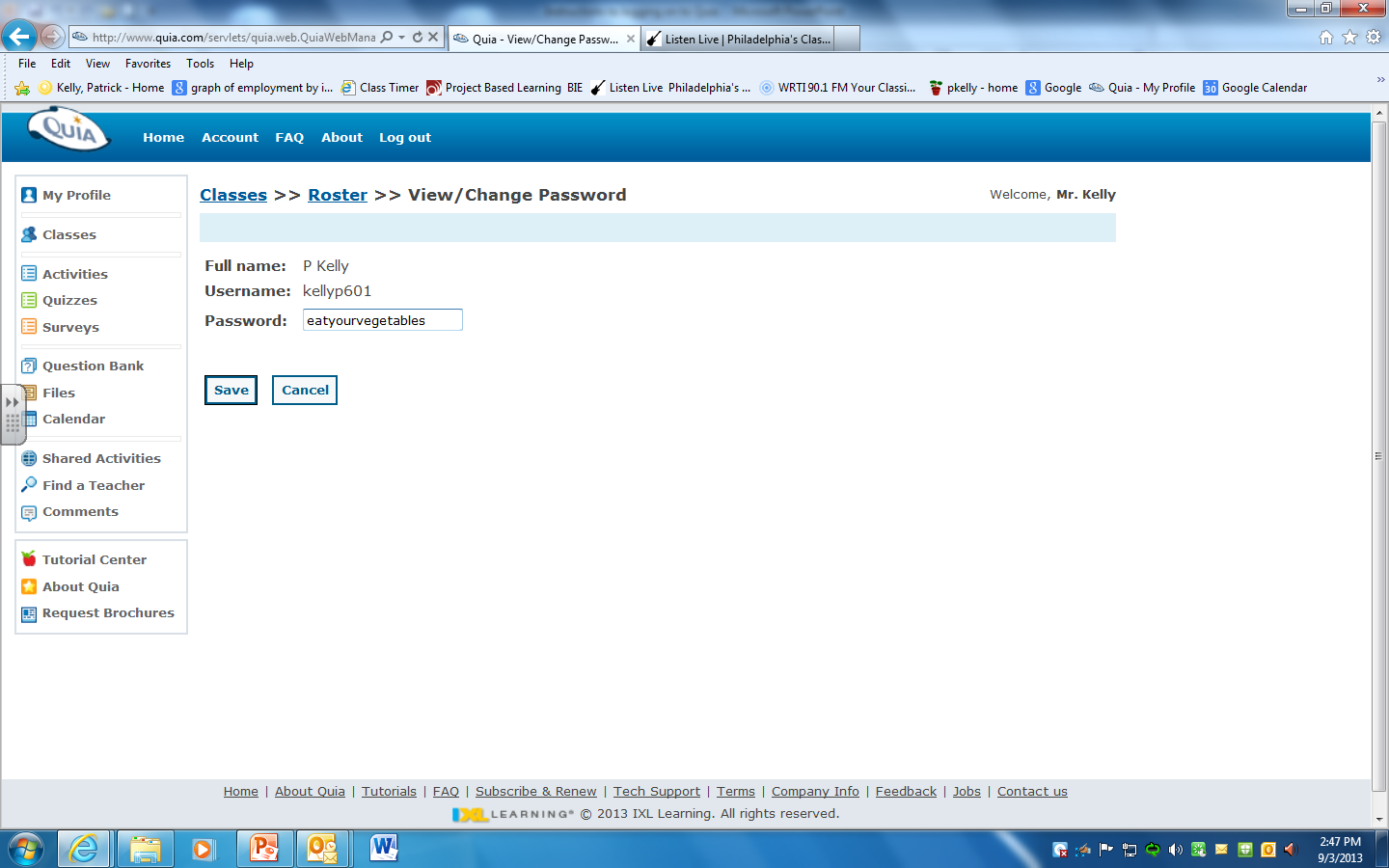 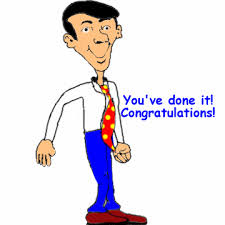 You now have an account for Mr. Kelly’s class.